Древнейший Рим
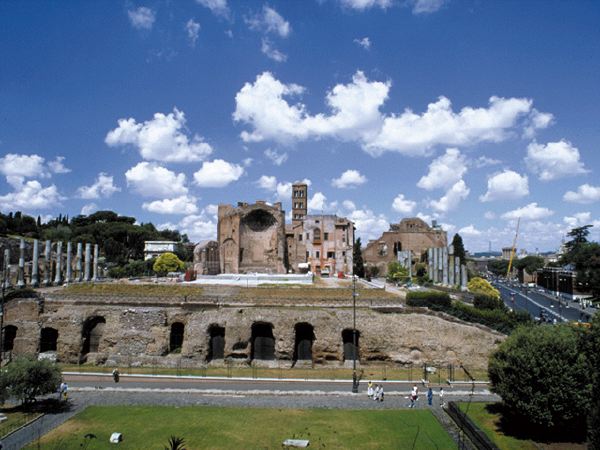 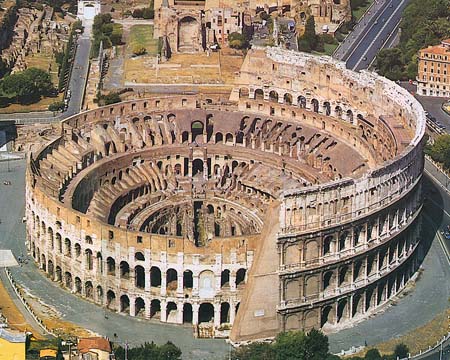 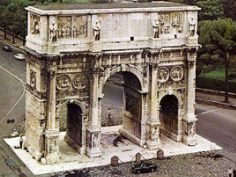 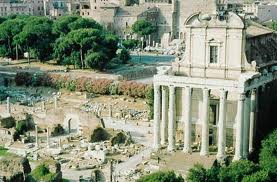 План урока
Географическое положение древнейшего Рима.
Легенда об основании Рима.
Занятия жителей Рима.
Управление в Риме.
Географическое положение Древнейшего Рима
Город Рим возник на берегу реки Тибр в Италии, на Апеннинском полуострове.
Легенда об основании Рима.
Прочитать текст учебника на стр. 204-206 и ответить на вопросы:
1.Кто такая весталка?
2.Как назвали двух мальчиков, которых родила Рея Сильвия?
3.Кто спас малышей от гибели?
4.Из-за чего поссорились братья, став взрослыми?
5.В честь кого получил название г. Рим?
6.Кто окружал Ромула и помогал ему?
1.Кто такая весталка?
Весталка- жрица богини огня и домашнего очага- Весты.
2.Как назвали двух мальчиков, которых     родила Рея Сильвия?
Ромул 
         и 
      Рем
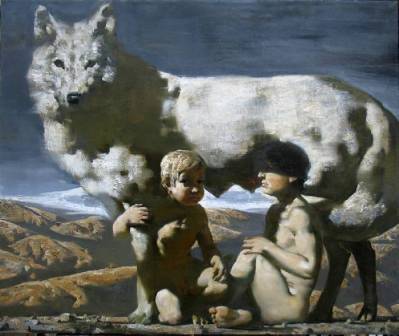 3.Кто спас малышей от гибели?
Волчица, а потом пастух и его жена.
4.Из-за чего поссорились братья, став взрослыми?
Рем в насмешку перепрыгнул через стену, служившую границей г. Рима.
5.В честь кого получил название г. Рим?
В честь Ромула, так     как Рим - 
по - латински Рома.
6.Кто окружал Ромула и помогал ему?
Ликторы-личная охрана Ромула.
Занятия жителей Рима.
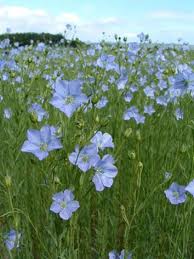 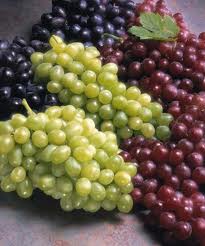 Выращивали



      лен                                                      
                                                                               виноград






       пшеница                                    ячмень
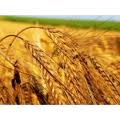 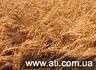 Занятия жителей Рима.
Разводили
Рогатый скот, свиней, коней, ослов.
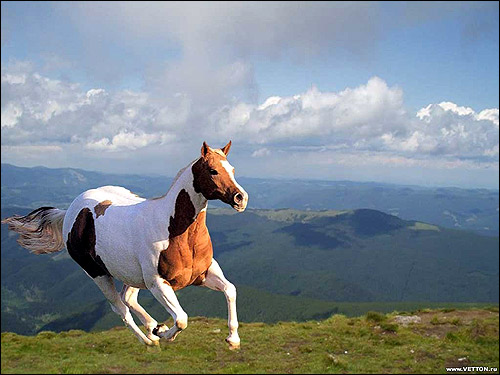 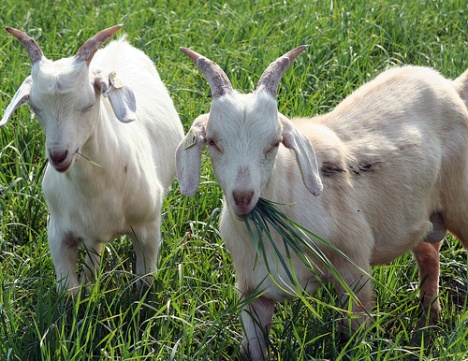 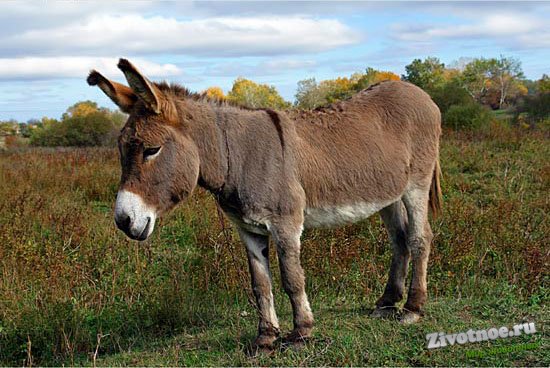 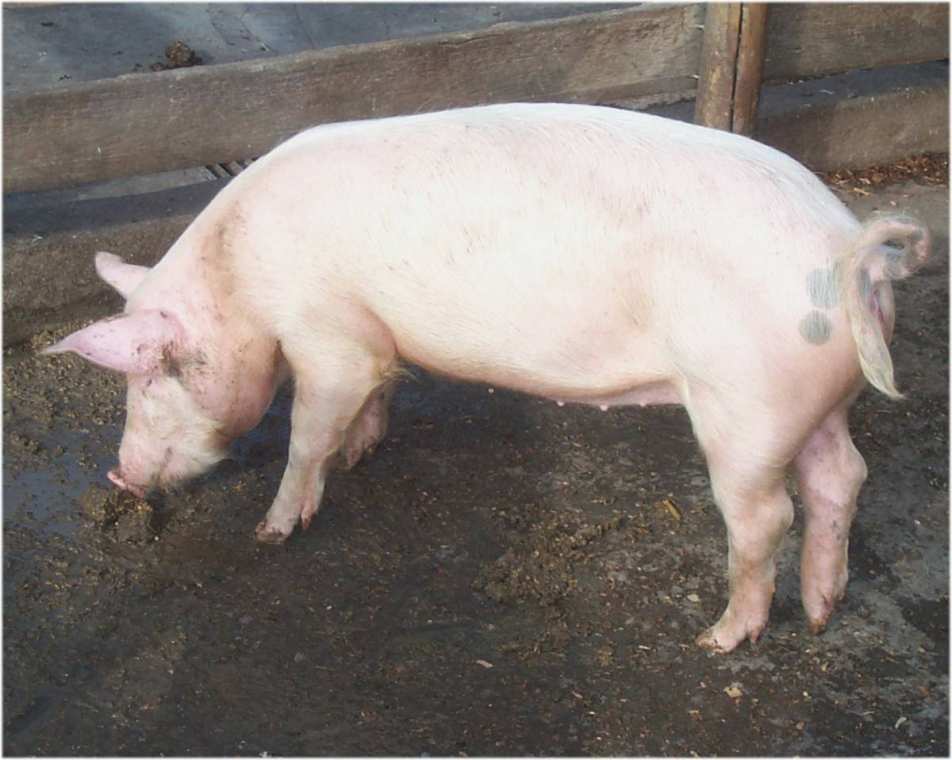 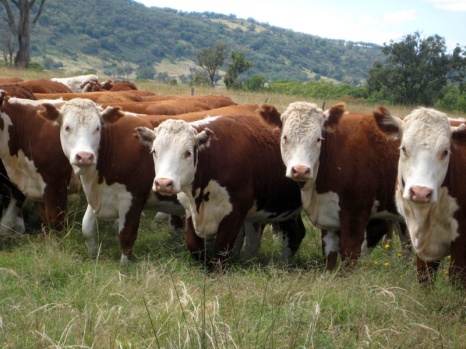 Занятия жителей Рима.
Занимались
Кузнечным делом, ткачеством, изготовлением глиняной посуды.
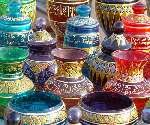 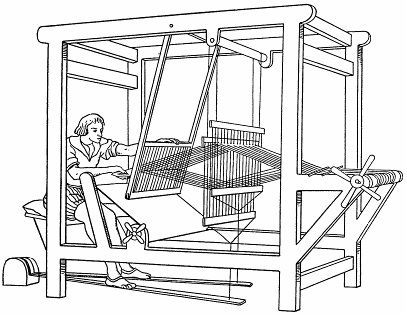 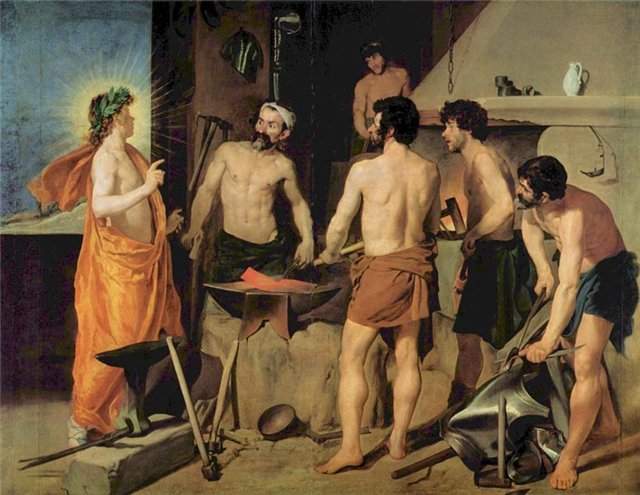 Управление в Риме.
Новые понятия
Патриции-потомки древнейших жителей Рима.
Плебеи- переселенцы из других поселений.
Сенат- заседание старейшин родов.
Народное собрание- высший орган управления в Риме
Кому принадлежала власть в древнем Риме?
Кому принадлежала власть в древнем Риме?
Подведем итогизакончите предложение
Город Рим возник на берегу реки….
Мать Рема и Ромула звали… . Она была… - жрицей богини огня и домашнего очага Весты.
Рема и Ромула спасли … и ….
Город Рим назван в честь….
Жители Рима выращивали…,разводили…, занимались….
Потомки древнейших жителей Рима называли себя…
Переселенцы из других областей назывались…
Высшая власть в Риме принадлежала….
Последнего царя звали….
Домашнее задание
Прочитать §44 учебника.
Рабочая тетрадь стр.48-49, задание№55,56.